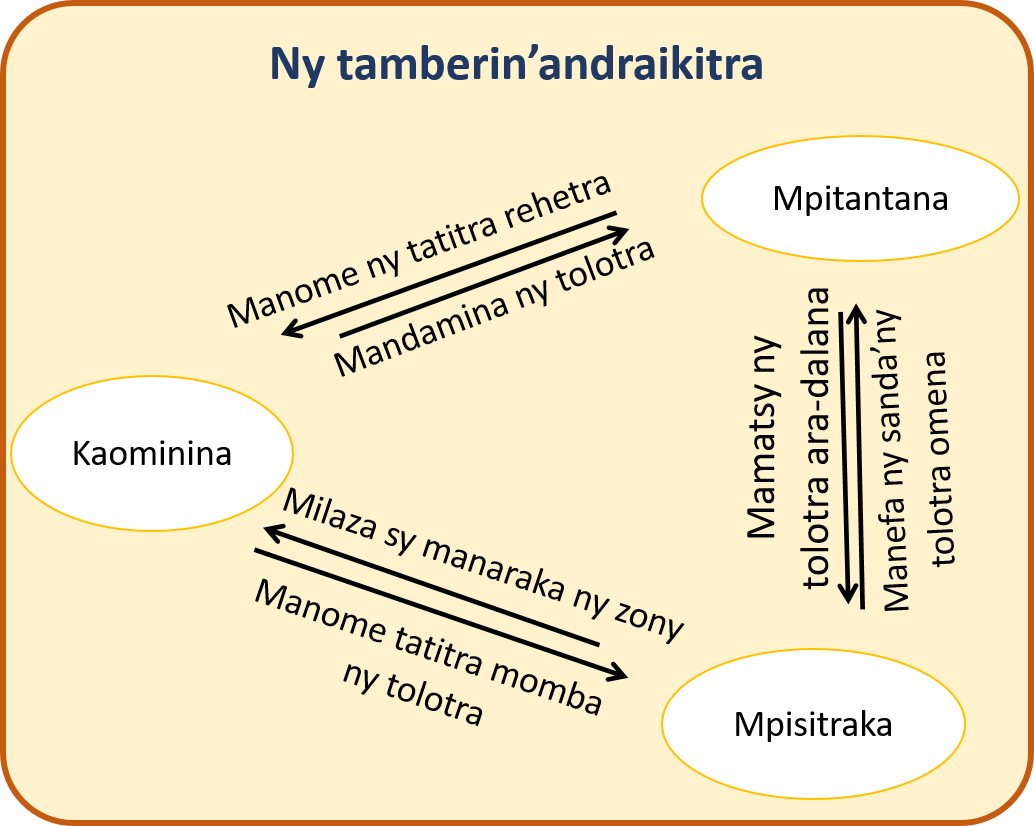 1
3
2
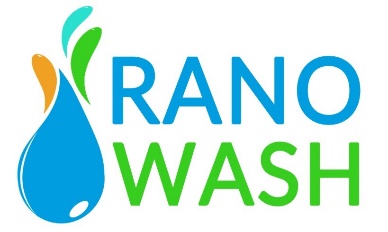 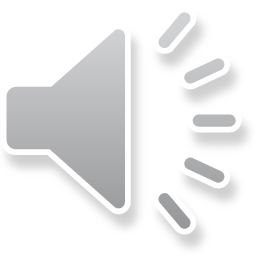 [Speaker Notes: Ity ksarisary hitantsika eto ity dia ahafahantsika mahita mivantana ny atao hoe tamberinandraikitra,
Hitantsika amzany ny mpisehatra misy eny amin’ny Kaominina, ny andraikitra tsirairay avy mifanaraka amin’ny tamberin’andraikitra avy amin’ny mpisehatra tsirairay
Ny boribory telo hita eo no maneho ny mpisehatra dia ny Kaominina ny Mpitantana ary ny Mpisitraka,
Kilasiantsika ao amin’ny Kaominina izay rehetra miasa ao amin’ny Kaominina, na ny mpanantanteraka izany, na ny mpitondra izany, na ny mpiasa tsotra
Kilasiantsika ao amin’ny Mpitantana izay rehetra manome tolotra eo amin’ny Kaominina, na ny mpitantana ny fotodrafitrasa ny rano fisotro madio na hoe gestionnaire hoy isika, na ny manome tolotra amin’ny Fanadiovana sy ny Fidiovana
Dia ataotsika ao anaty Kilasy ny mpisitraka, ny mpanjifa, ny fikambanan’ny mpiaro ny zon’ny mpanjifa, ny firaisamonim-pirenenana hita eny amin’ny toerana
Dia andeha hojeretsika hoe inona no andraikitriny tsirairay amin’ny tamberinandraikitra]
1
NY KAOMININA SY NY MPITANTANA
Mandamina ny tolotra
MPITANTANA
KAOMININA
Manao ny tatitra
Mifanaraka amin’ny lalàna

Manamora ny tolotra nomena

Manara-maso ny tolotra

Mandalina ny fampandrosoana

Mampiroborobo ny tolotra
Asa fikojakojana sy fanamboarana

Fandaniana ara-bola/ara-teknika

Fivoaran’ny fotodrafitrasa

Fahahafampon’ny mpajifa

Kalitaon’ny tolotra
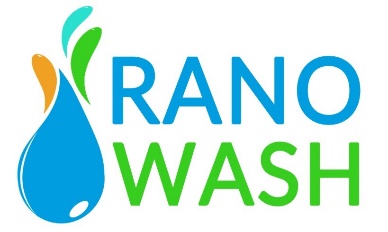 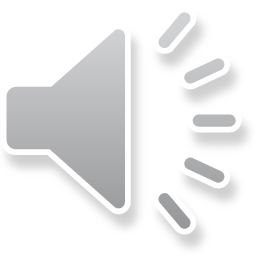 [Speaker Notes: Ny Kaominina no manome andraikitra, dia misy ny tamberina avy amin’ny mpitantana]
2
NY KAOMININA SY NY MPISITRAKA
Manao tatitra
MPISITRAKA
KAOMININA
Mitaky ny zony
Mifanaraka amin’ny lalàna

Mifanaraka @ ny drafitra napetraka

Fahafaham-pon’ny mpisitraka

Fizotran’ny fampandrosoana

Ezaka mila atao
Mifanaraka amin’ny drafitra

Fanajana ny zon’olombelona

Fahazoana ny tatitry ny tolotra

Fangaraharana amin’ny tolotra

Famaliana ny filàna eo @ WASH
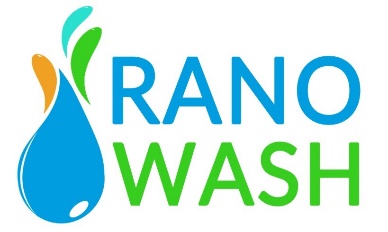 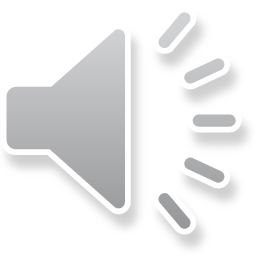 3
NY MPISITRAKA SY NY MPITANTANA
MPISITRAKA
MPITANTANA
Manome ny tolotra
Manefa ny sandany sy mitaky ny zony
sanda mifanaraka amin’ny tolotra

sanda mifanaraka amin’ny fandaniana

miaro ny zony /fandaniana

mitaky ny fahatsaran’ny tolotra

manara-maso ny tolotra omena
ara-kalitao/ara-pahasalamana

voaara-maso

Voakojakoja sy maharitra

mifanaraka amin’ny sanda raisina

mahafa-po ny mpanjifa
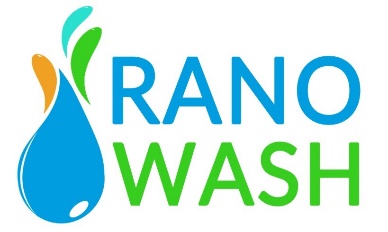 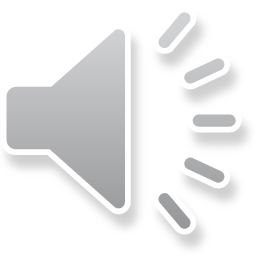